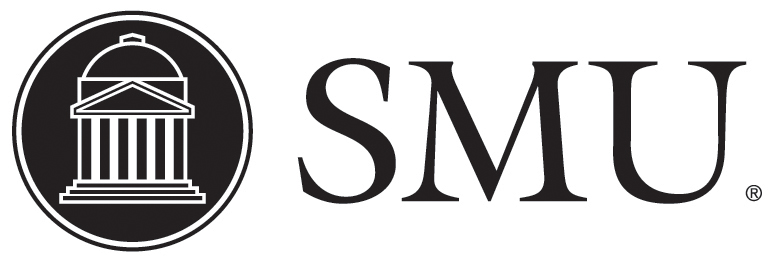 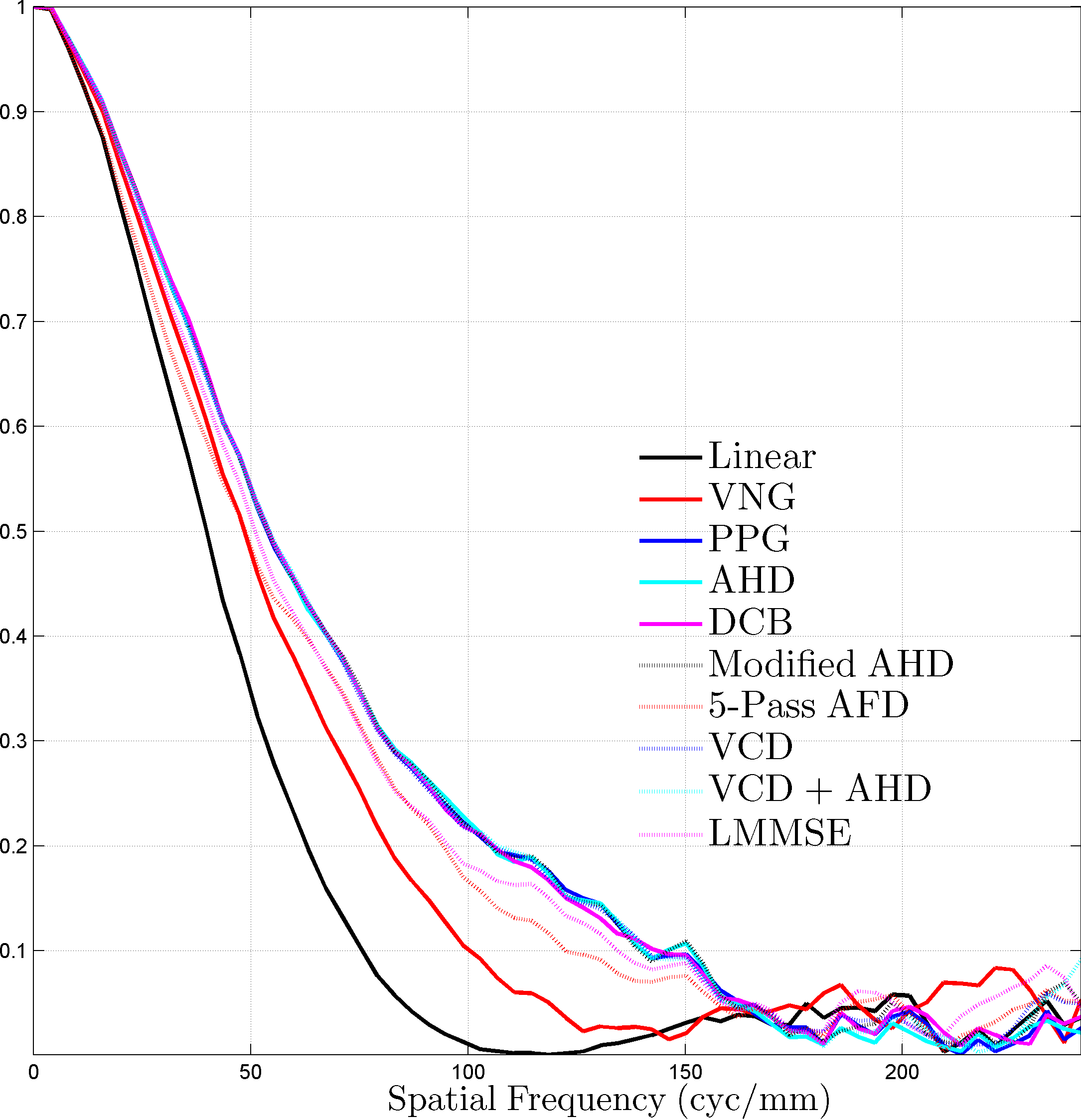 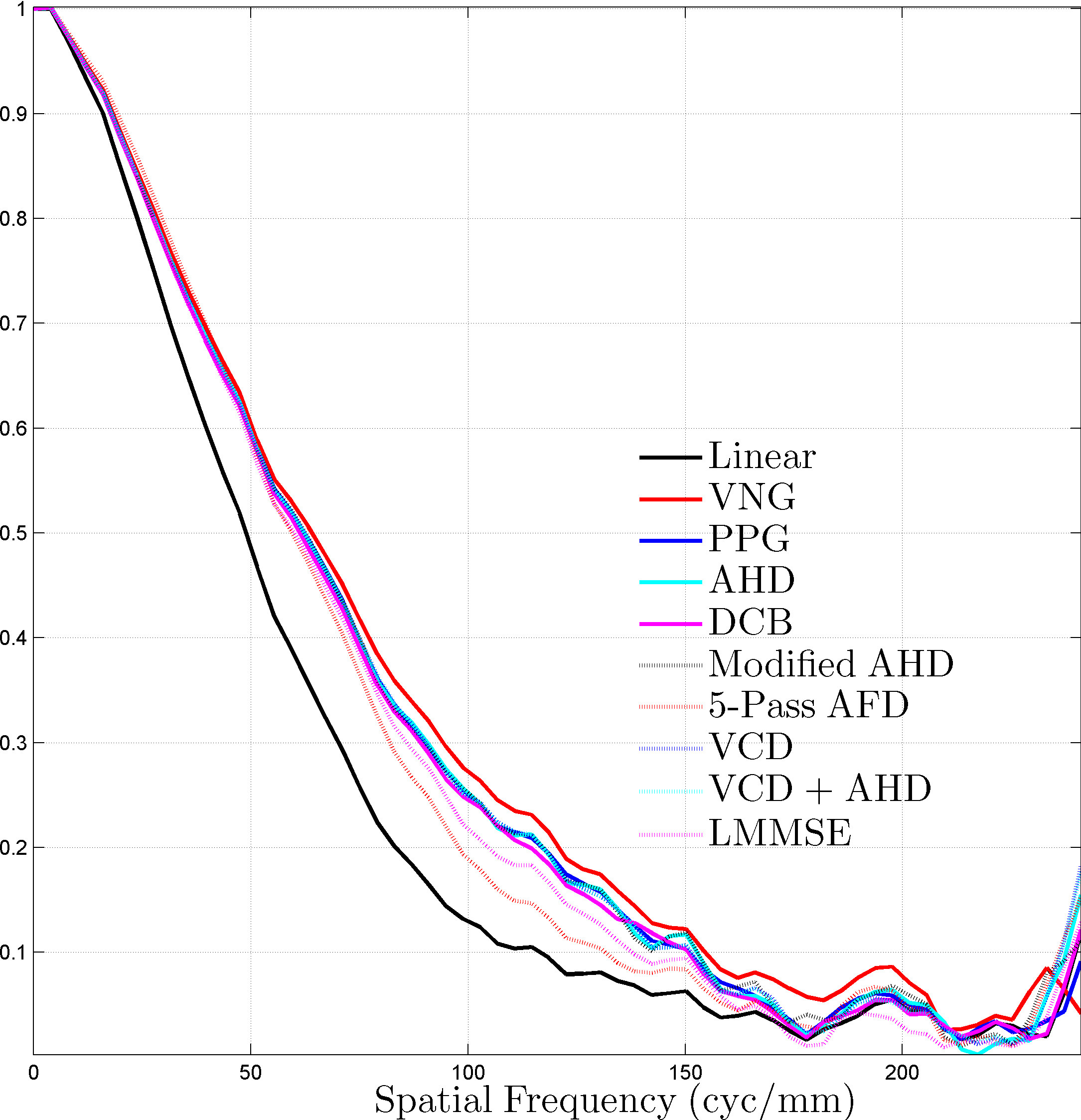 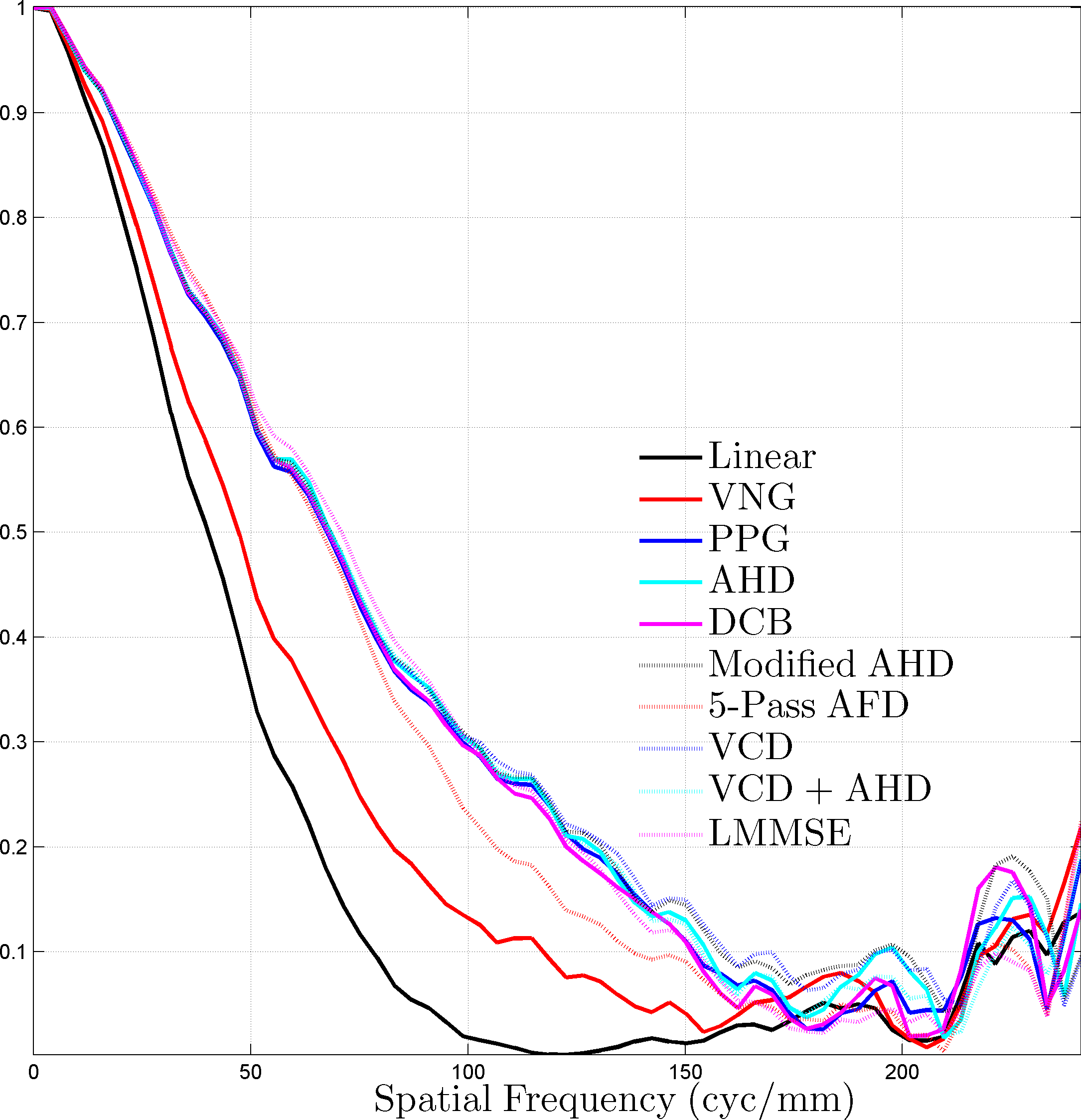 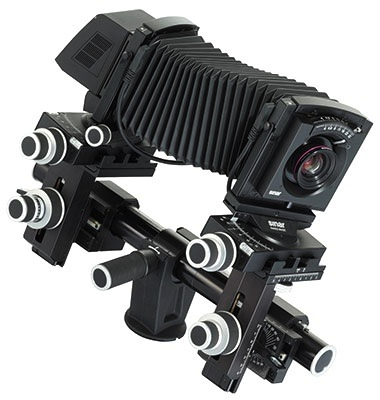 Camera image of Slanted Edge
Slanted Edge Target
CFA image of Slanted Edge
Color Filter Array Image
Interpolated Full-Color Image
Identify super-sampled Edge Spread Function for each color channel
A critical review of the Slanted Edge method for MTF measurement of color cameras
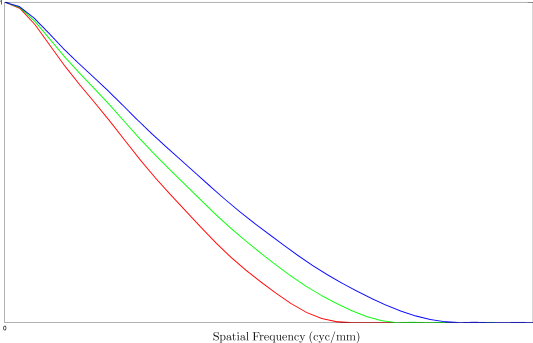 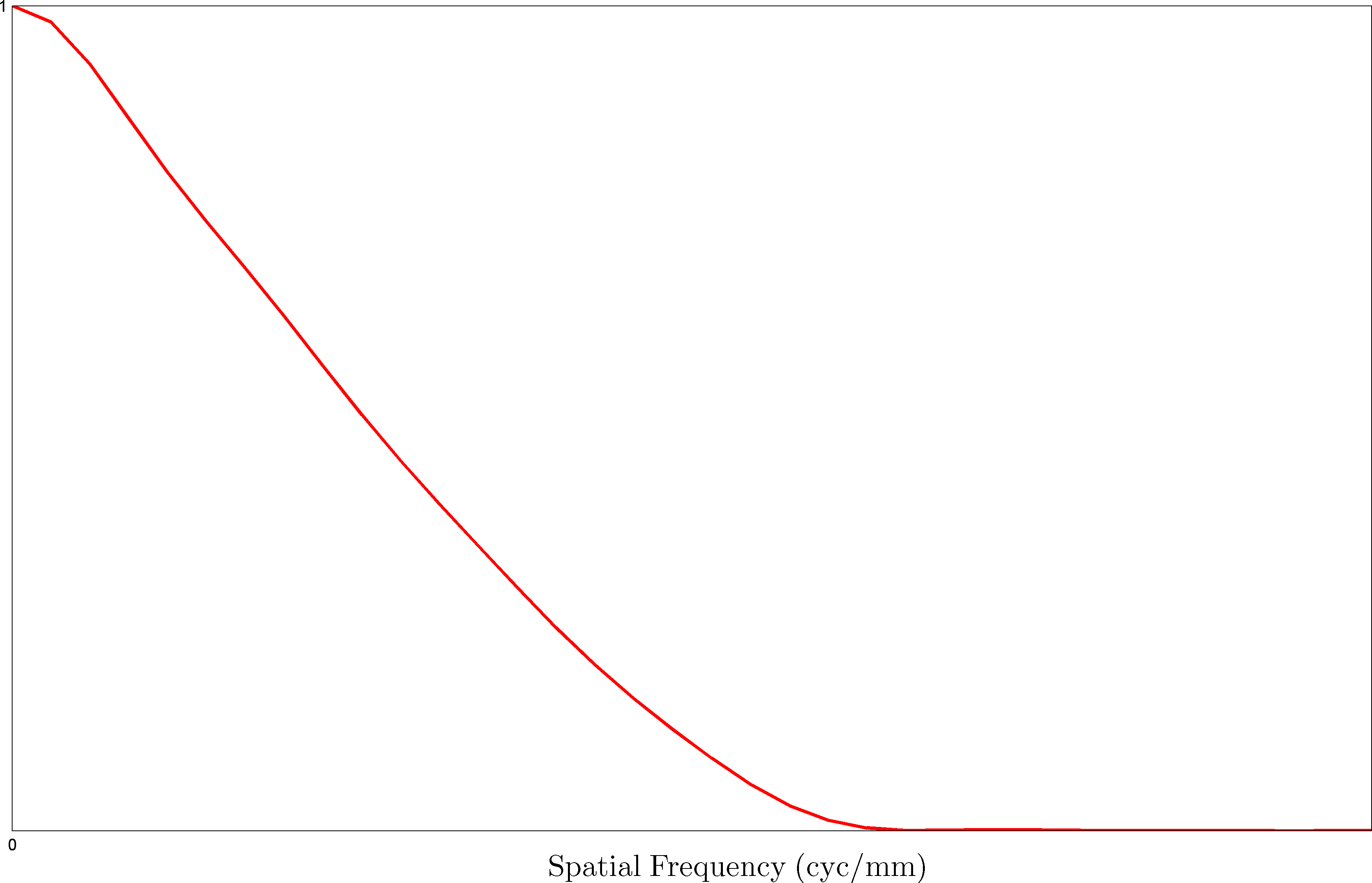 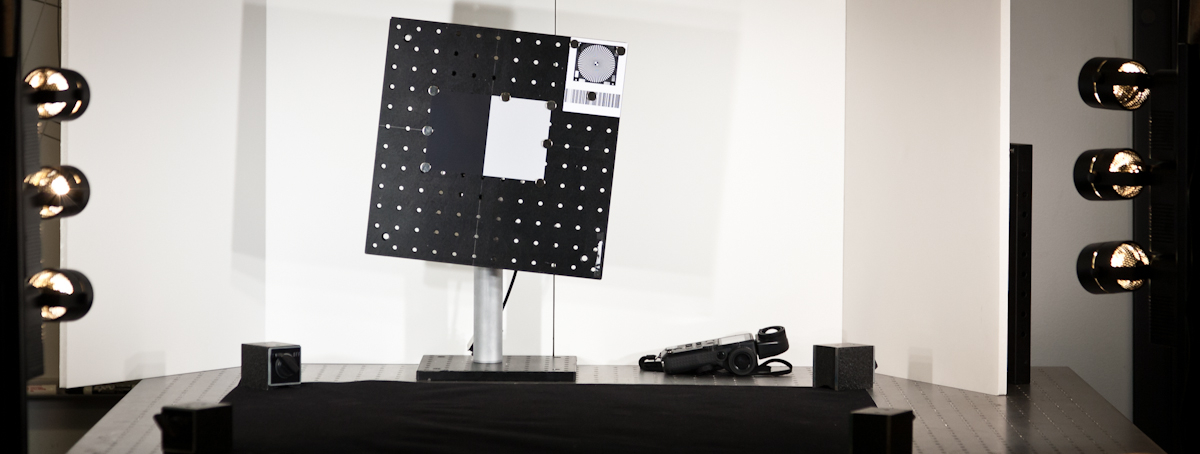 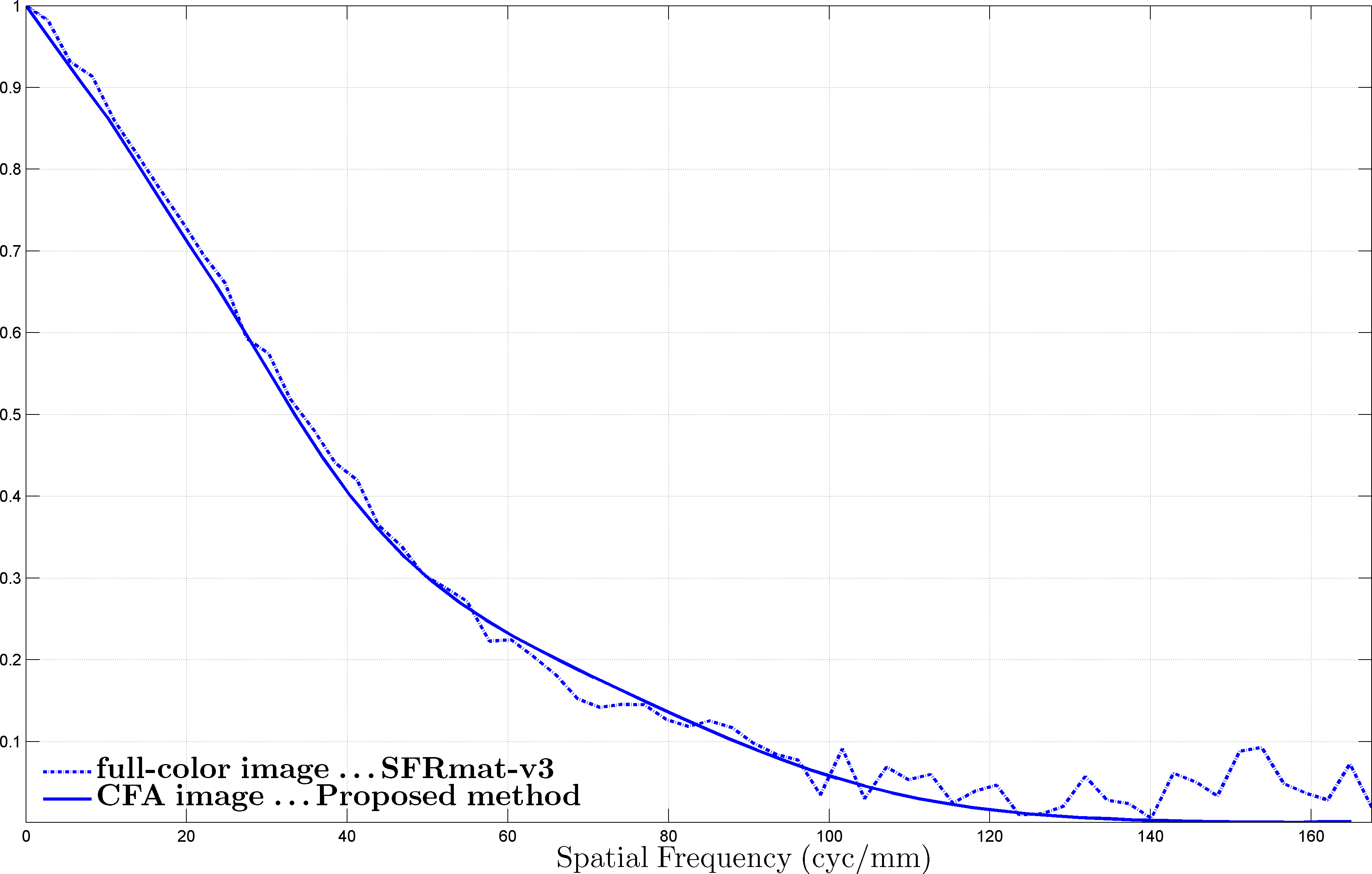 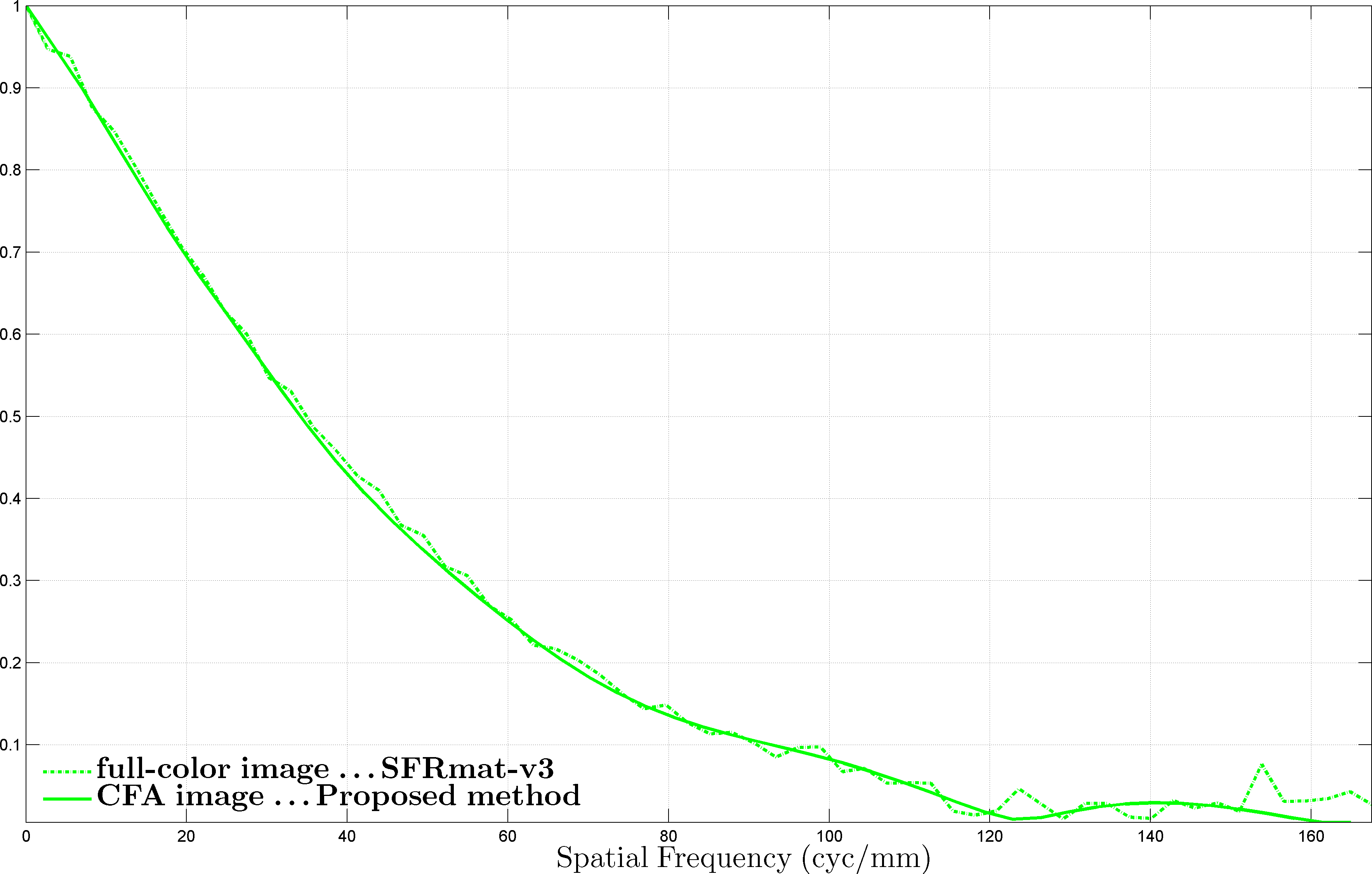 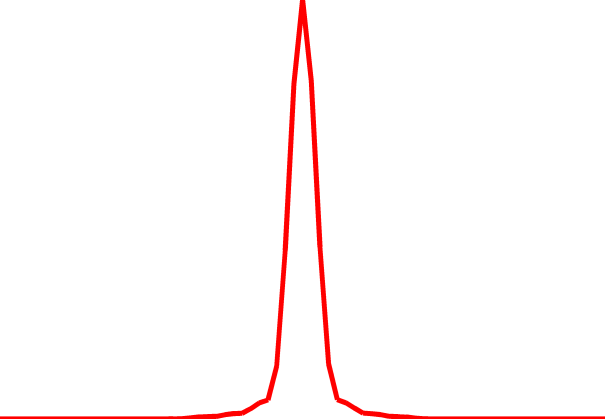 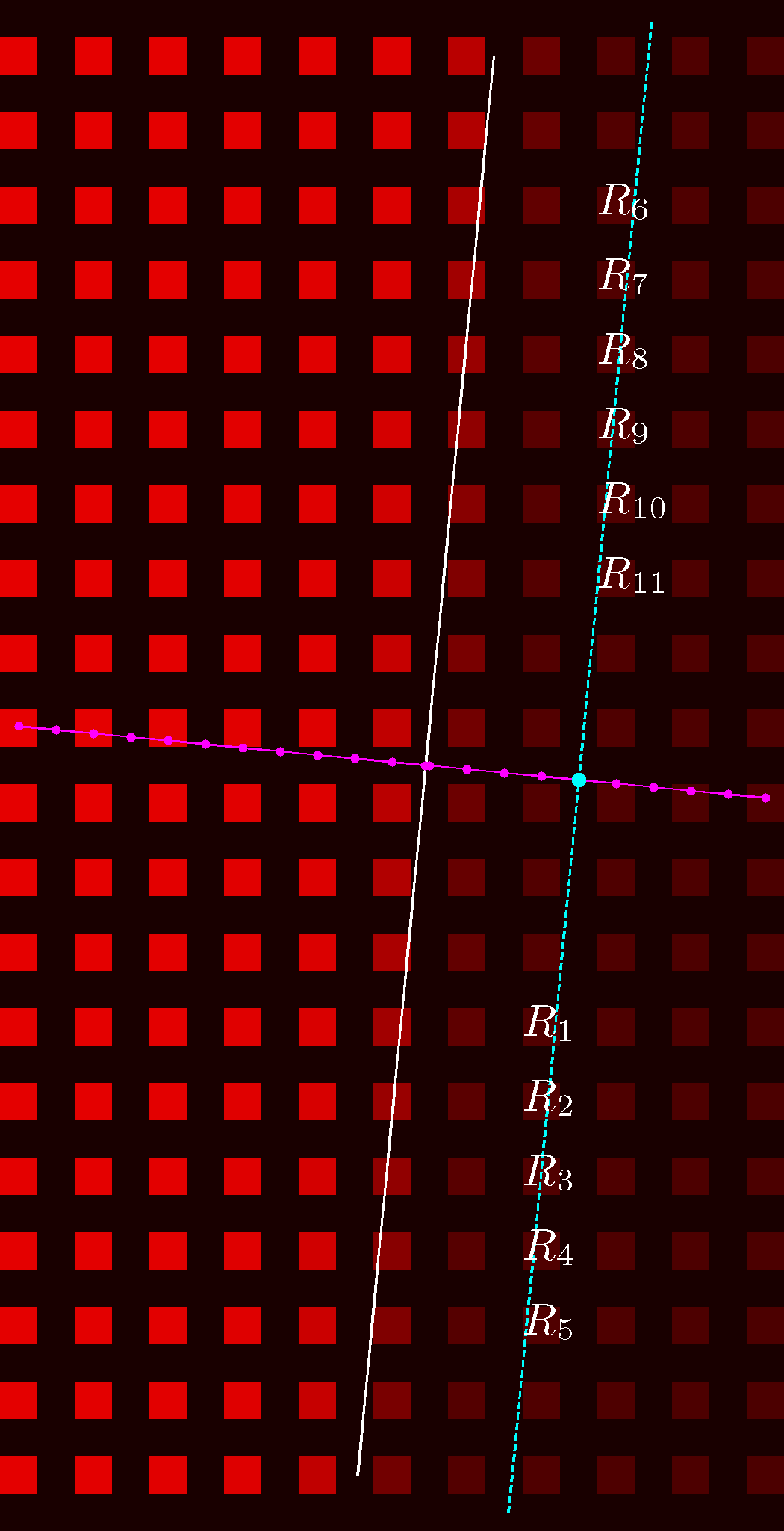 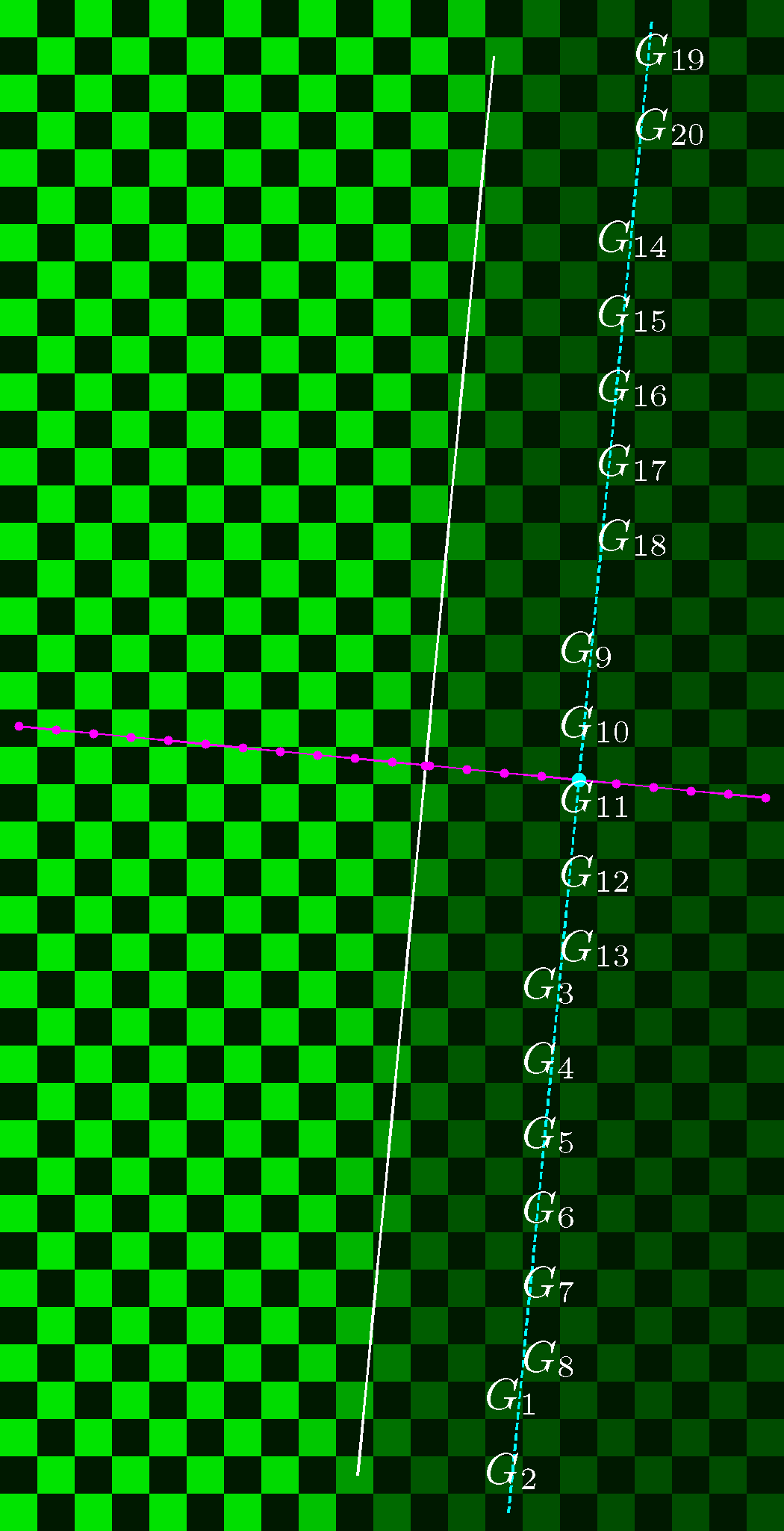 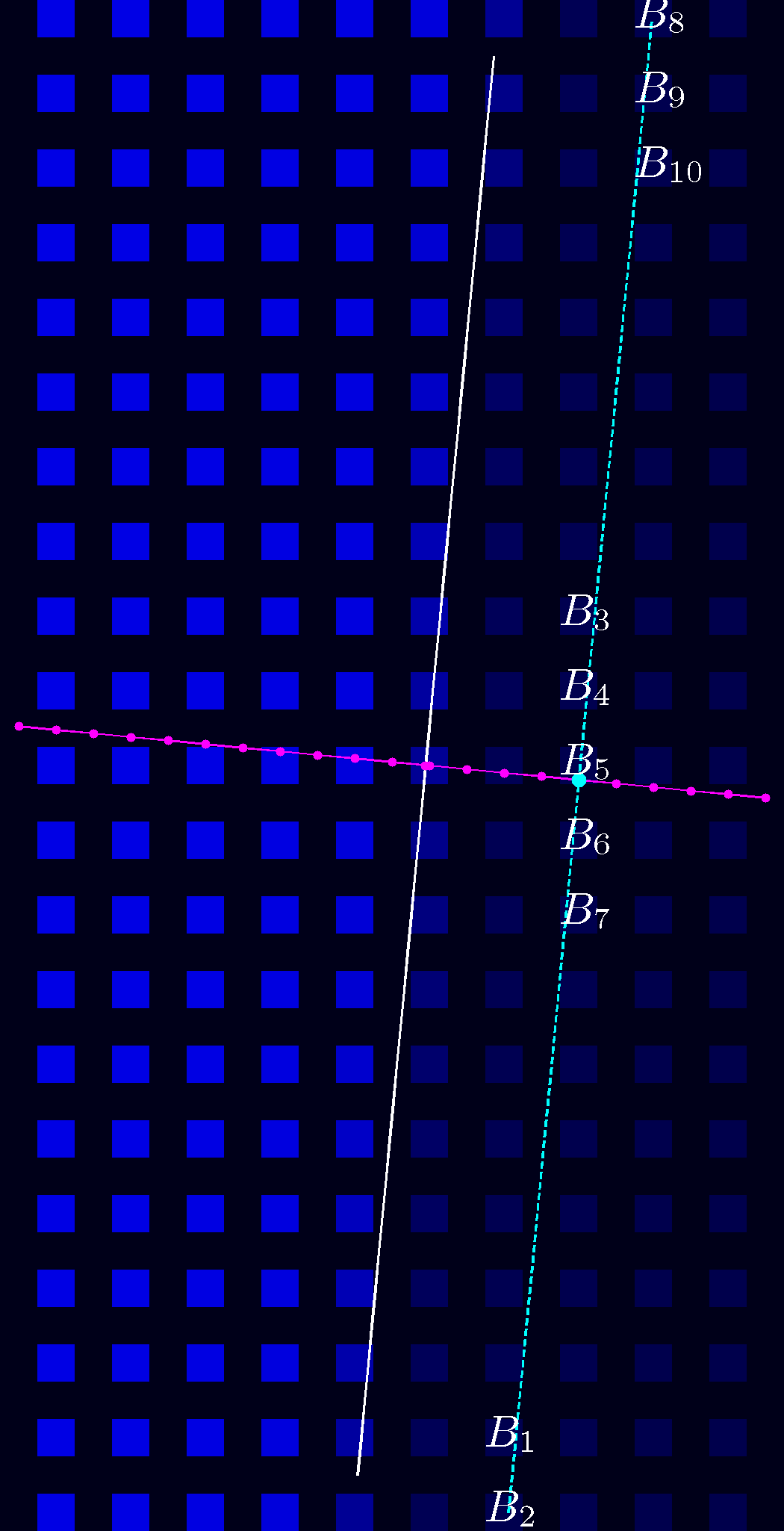 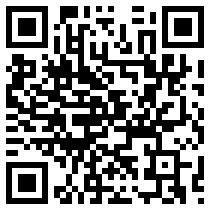 Identify slope & intercept of edge by LS line fitting
Identify super-sampled Edge Spread Function
Identify slope & intercept of edge by LS line fitting
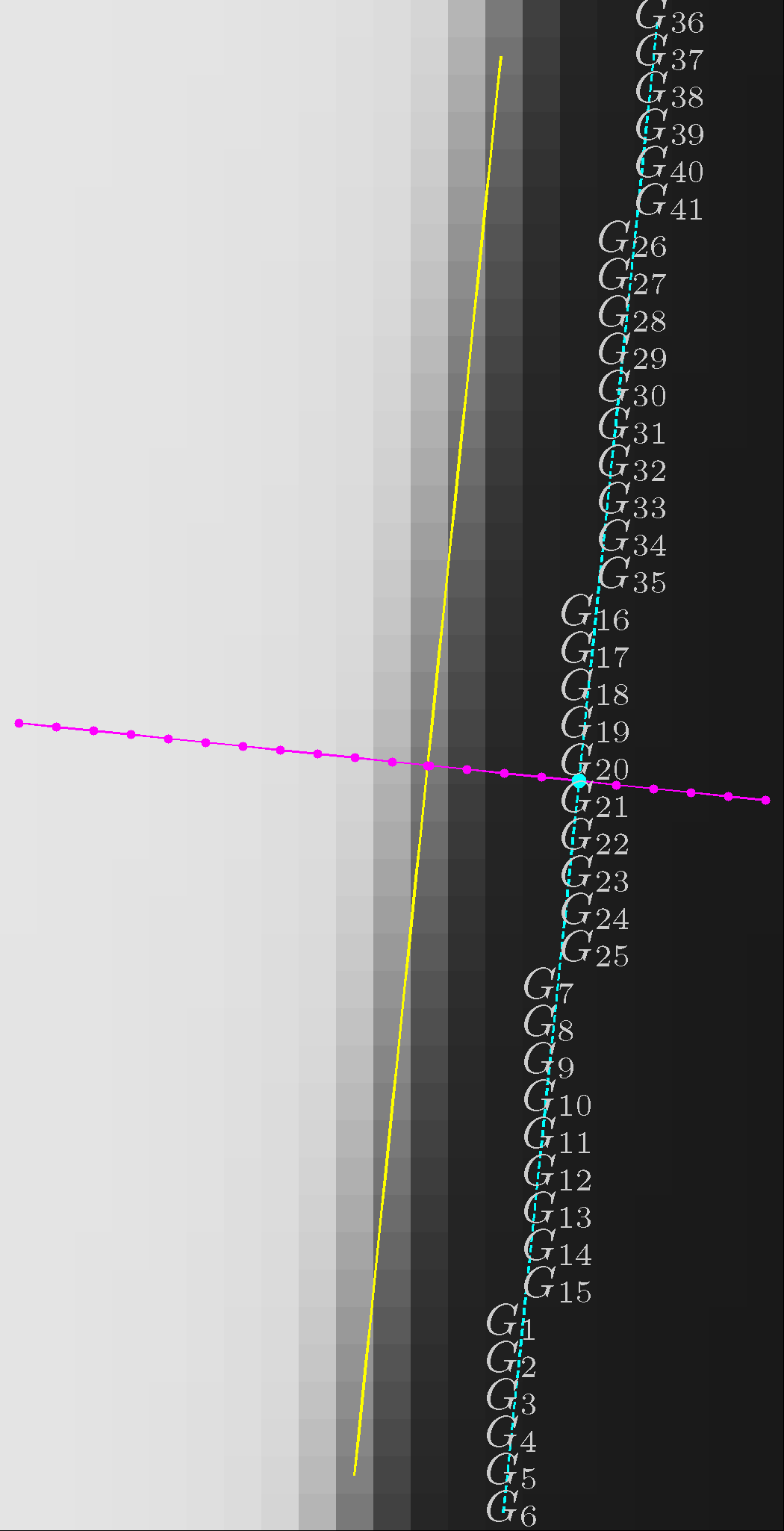 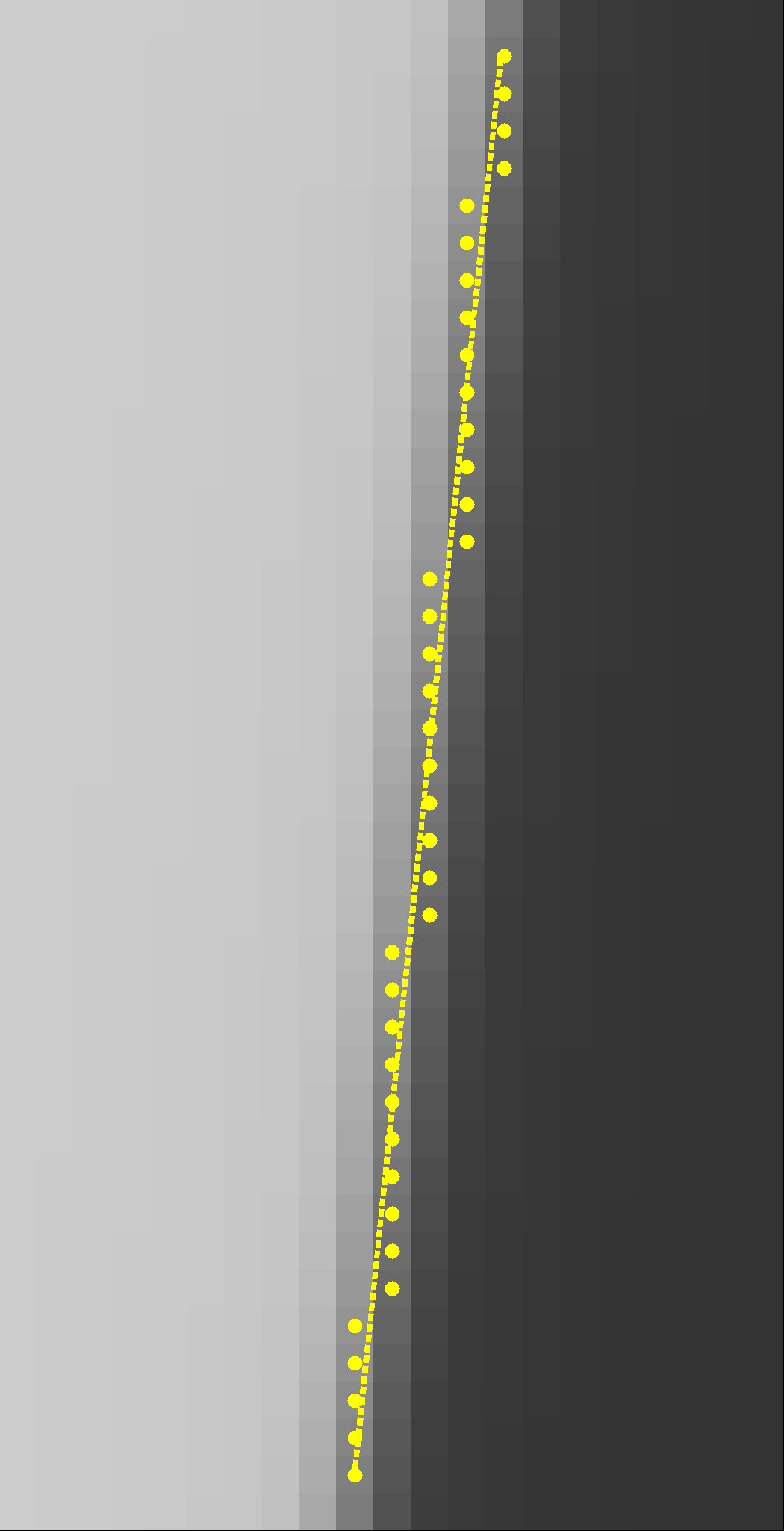 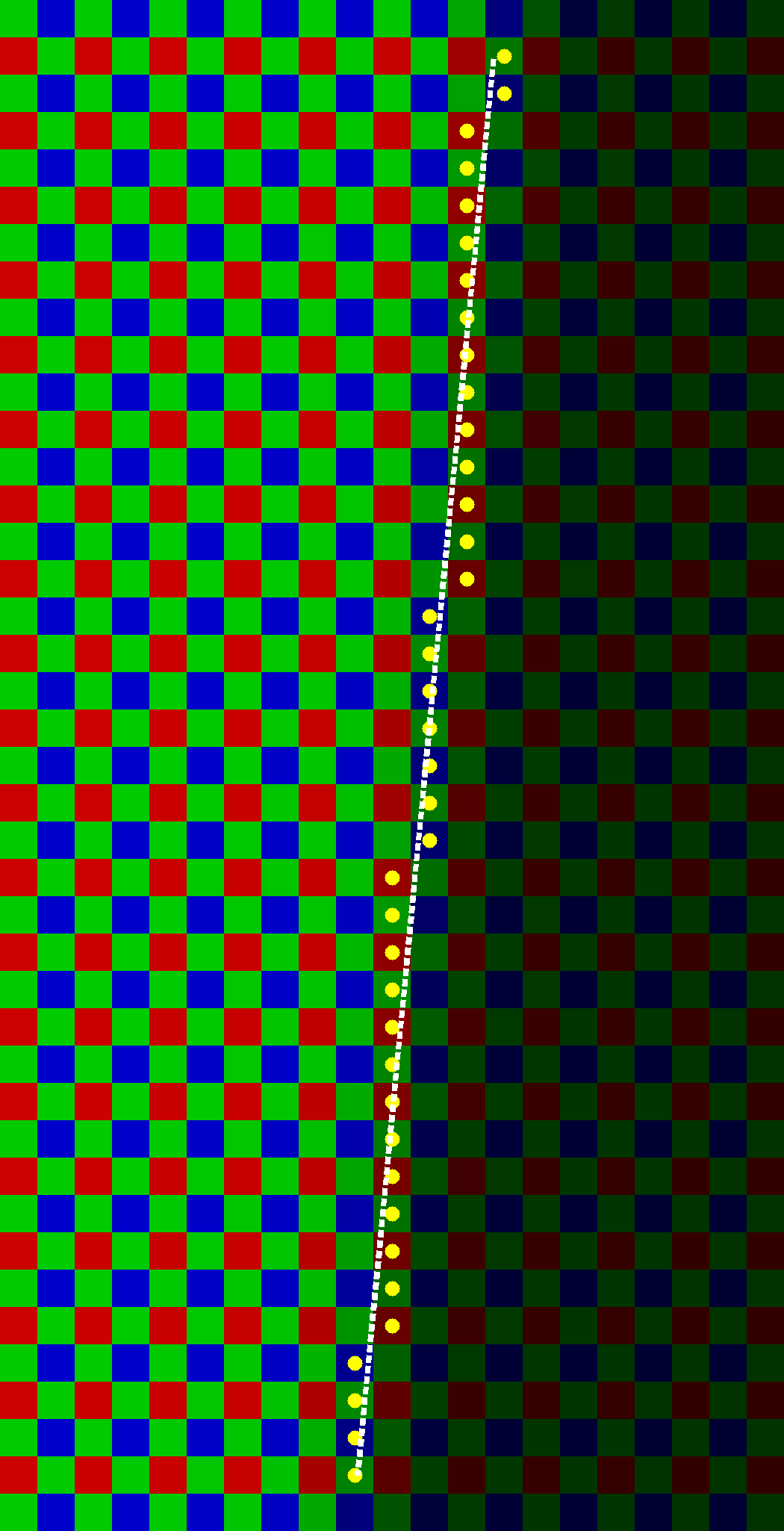 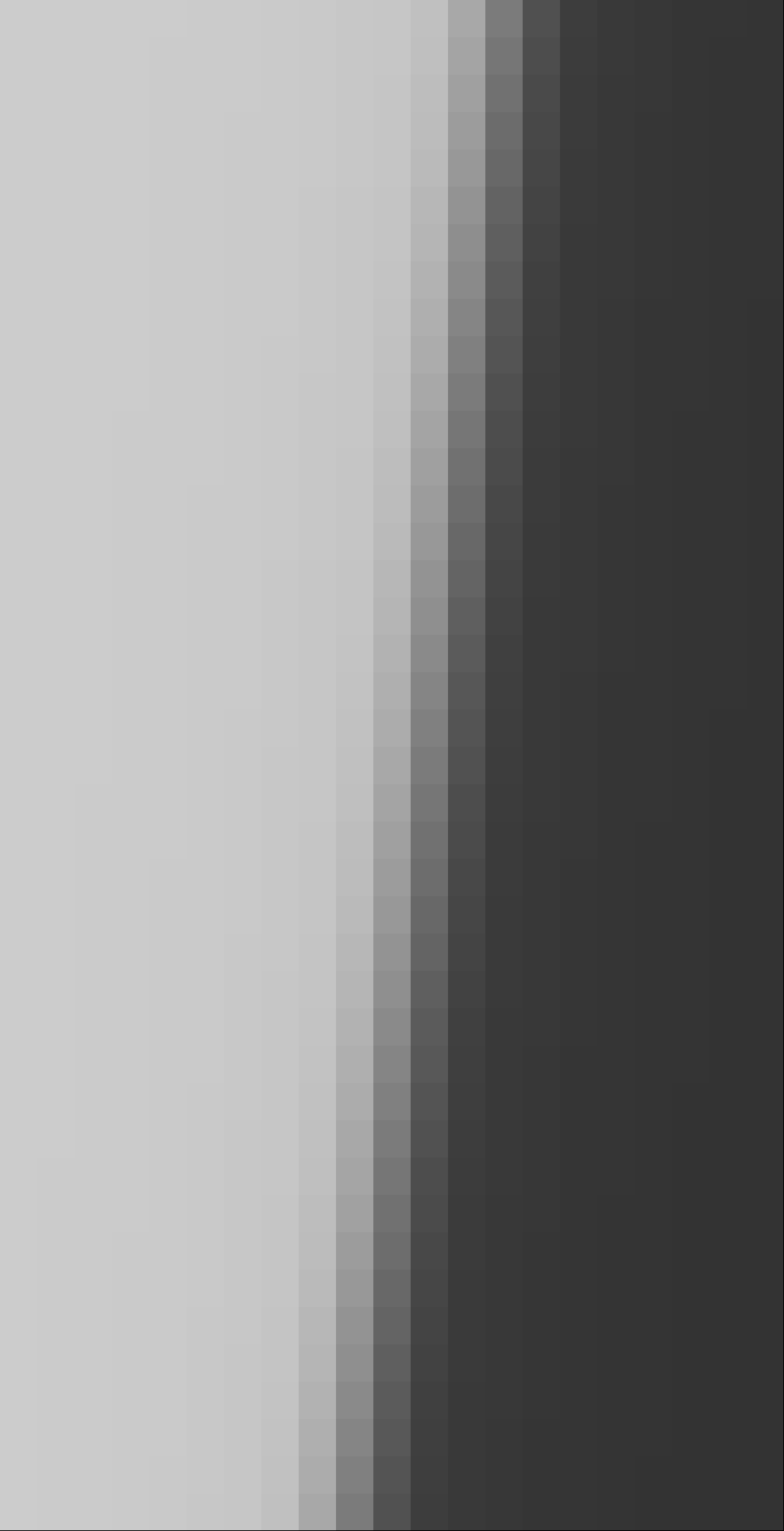 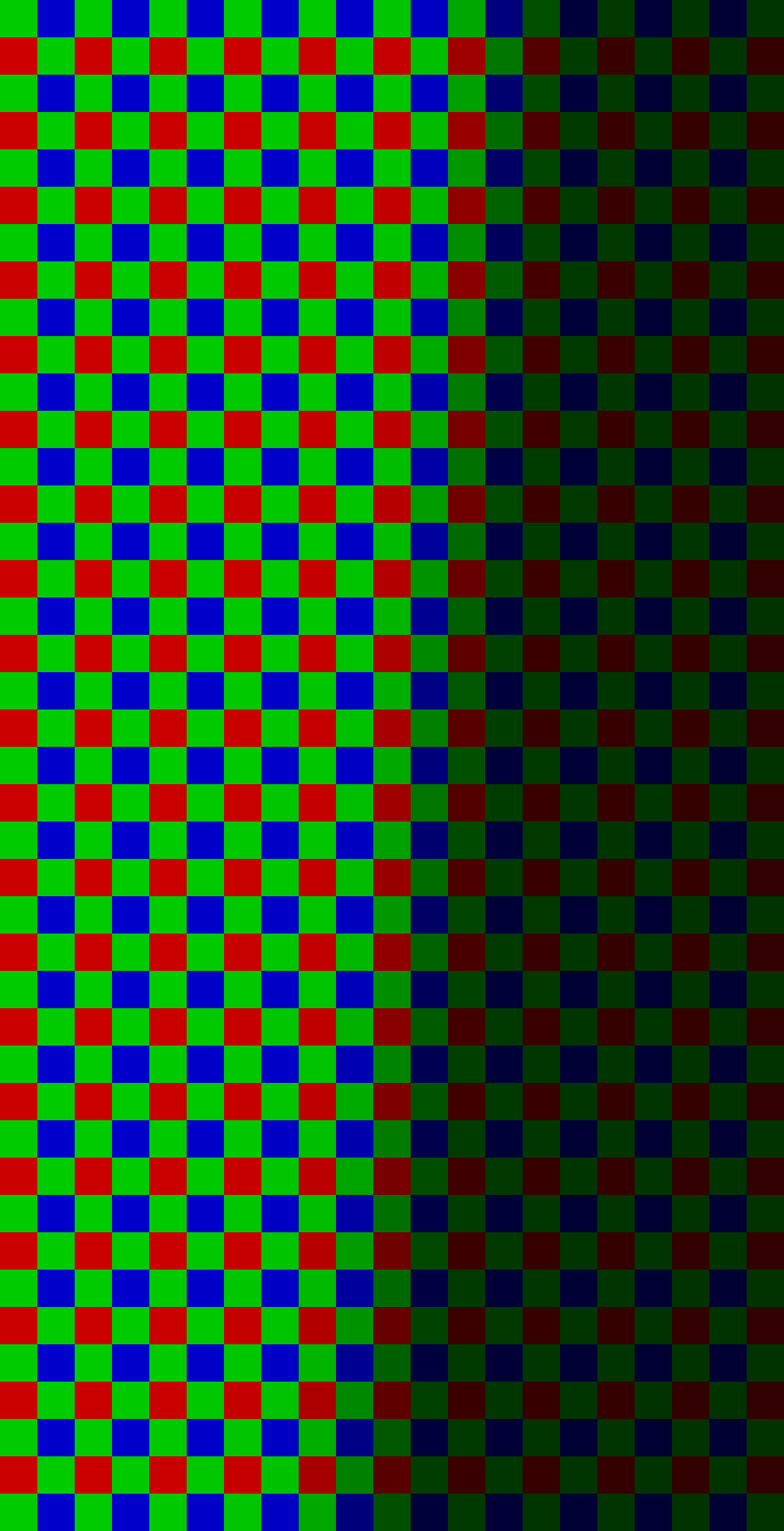 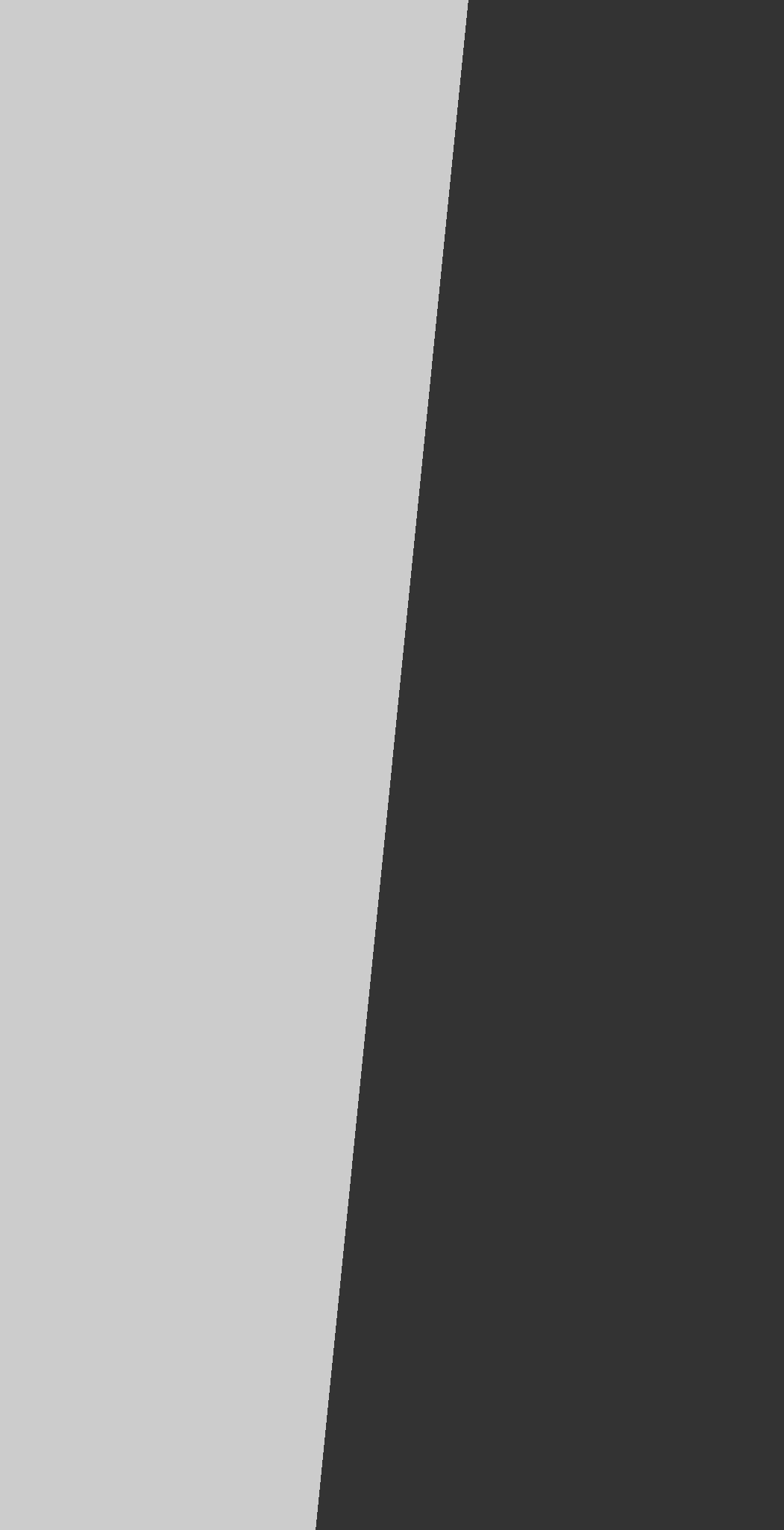 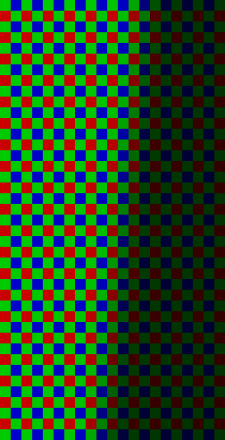 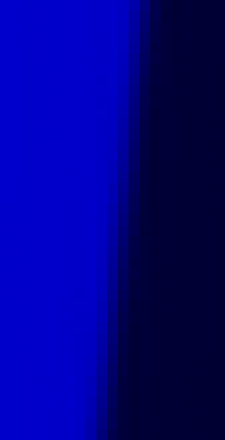 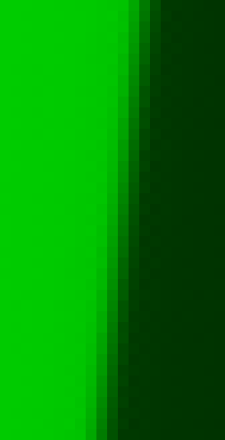 4700K 
Solux Lamps
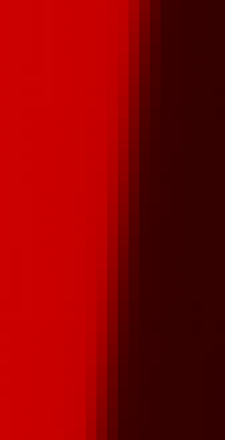 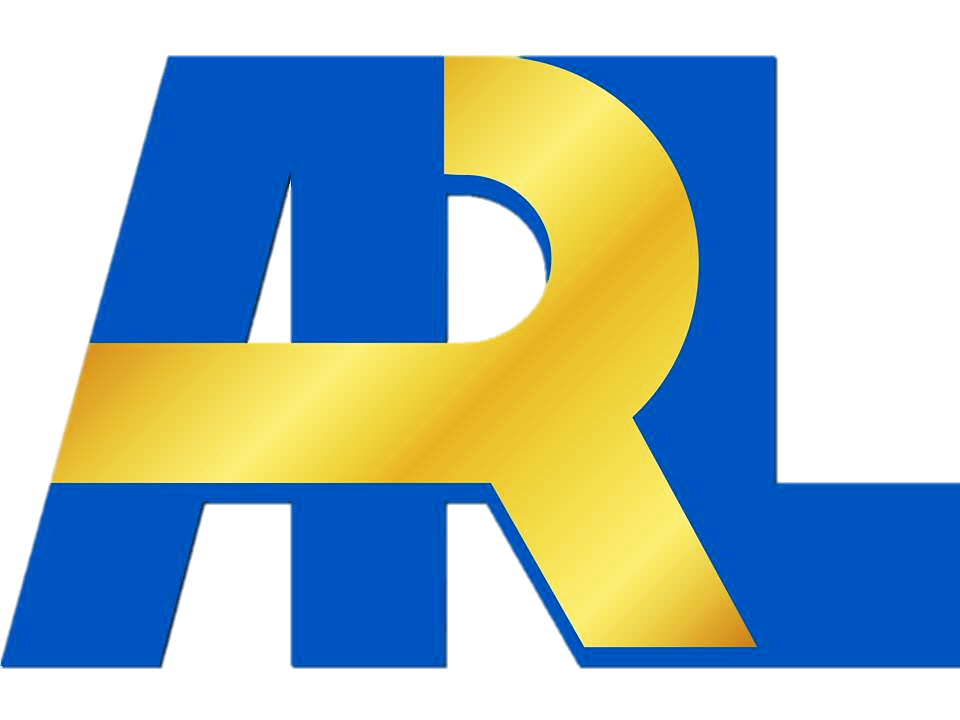 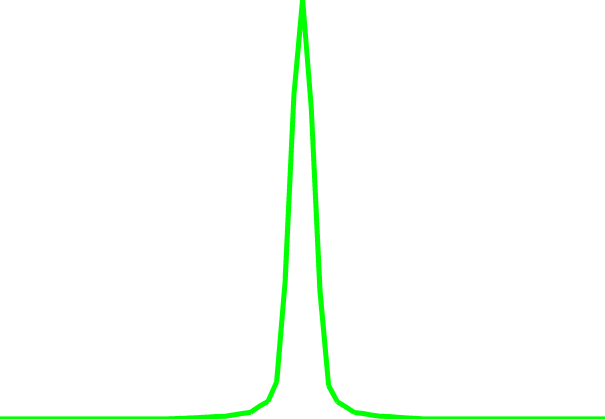 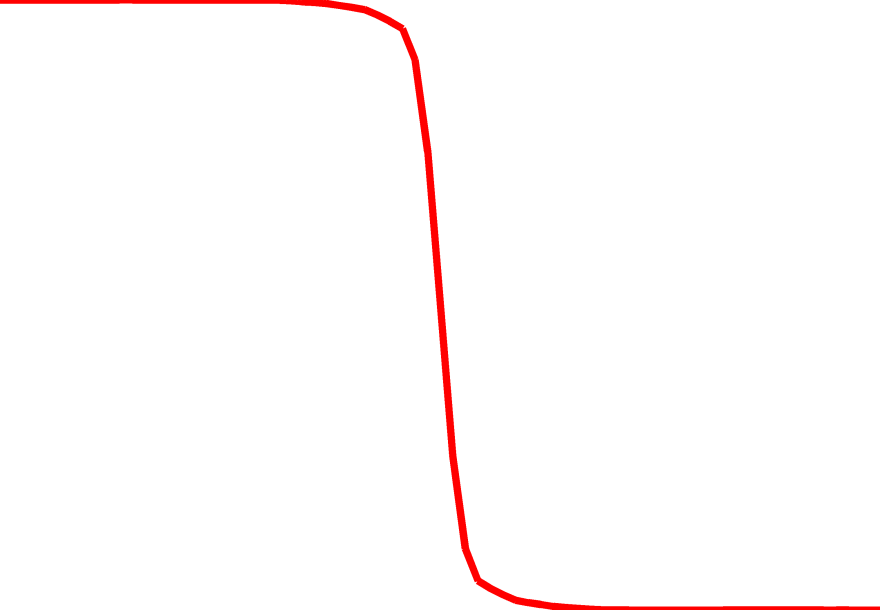 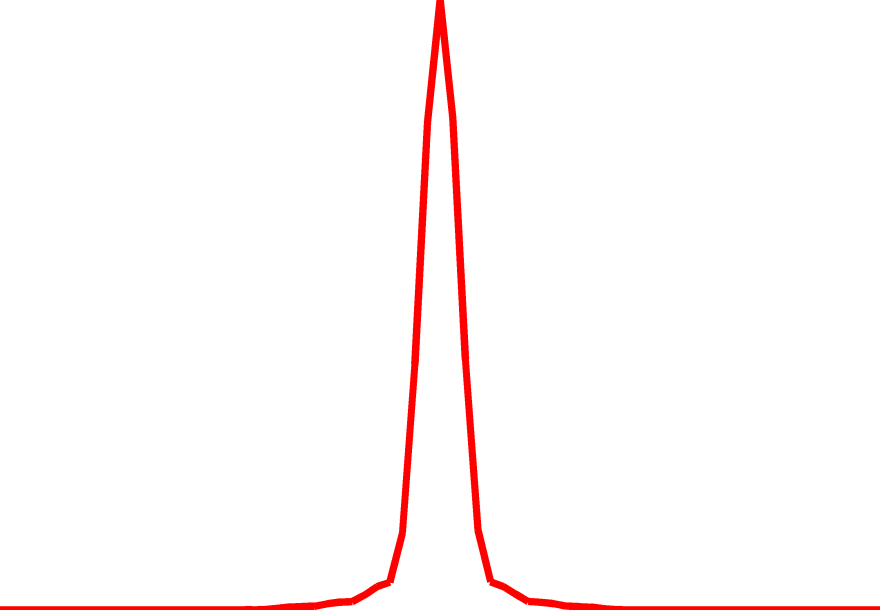 Slanted Edge 
SFR Estimation
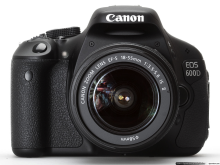 Spatial Frequency Response
Spatial Frequency Response
Demosaicing
Sponsored by United States Army Research Laboratory
Full-color SFR estimation (SFRmat-v3 ) 
Input: 3-channel RGB image captured by the camera
CFA SFR estimation (Proposed method)
Input: synthetically generated CFA image obtained by subsampling 3-channel  RGB image
CFA pattern used in experiment  G  R
	 B  G
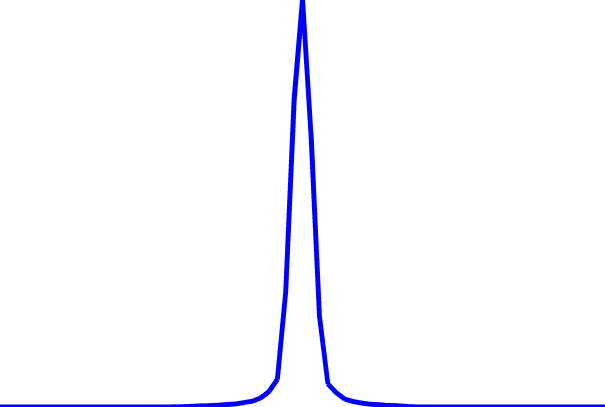 Super-sampled  
Edge Spread Function
Derivative	
filtering
Super-sampled  
Line Spread Function
DFT
Point Spread Function
Derivative	
filtering
Super-sampled  
Line Spread Function
DFT
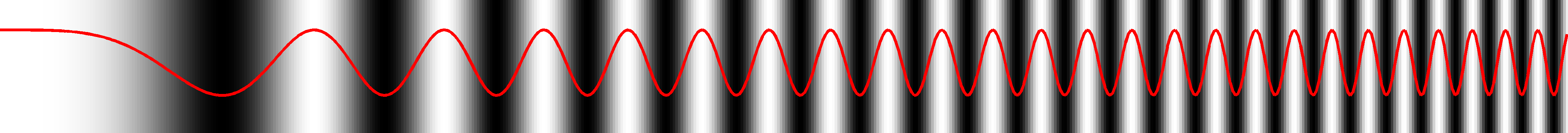 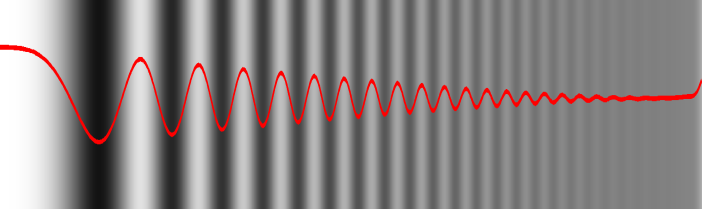 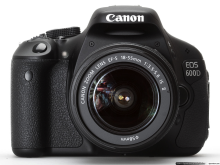 Optical Transfer Function
SFR Estimation using the Slanted Edge Method ( ISO12233 standard )	SFRmat, MITRE-SFR (open-source)
NOTE: The slanted edge method outlined in the ISO12233 standard is only concerned with the SFR of the luminance channel.
Existing method for identifying the SFR of digital cameras with color filter arrays	IMATEST, DXO Analyzer, iQ-Analyzer, Quick-MTF
Proposed method for identifying the SFR of digital cameras with color filter arrays         download at http://lyle.smu.edu/~prangara/CFASFR/
Experimental Validation	    Full-color SFR estimation (SFRmat-v3)    vs.   Color Filter Array SFR estimation (Proposed Method)
Technical reference
P. Rangarajan, I. Sinharoy, M. P. Christensen, and P. Milojkovic, “A critical review of the slanted-edge method for color SFR measurement“, OSA Topical meeting on Imaging Systems & Applications, 2012
Acknowledgement
We wish to thank Dr. Peter Burns (developer of SFRmat) for his valuable comments & insights.